Construyendo el futuro

Universidad de Guadalajara
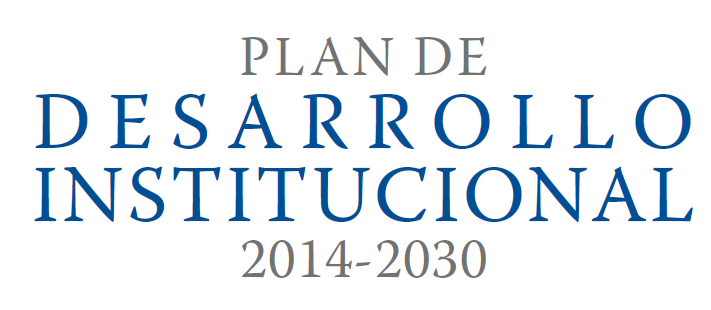 11 de septiembre de 2014
Características Generales
Un plan que retoma las experiencias y mejores prácticas de la Red Universitaria en más de 20 años.

Un documento con solidez académica, sustentado en datos relevantes del contexto y tendencias nacionales e internacionales.

Con amplia participación de la comunidad universitaria y de la sociedad en general.

Un documento accesible y claro, de fácil consulta.

Con un número pertinente de indicadores, más cercanos a las prácticas académicas sustantivas (1ra y 2da generación)
2
Elementos orientadores en la construcción del Plan de Desarrollo Institucional
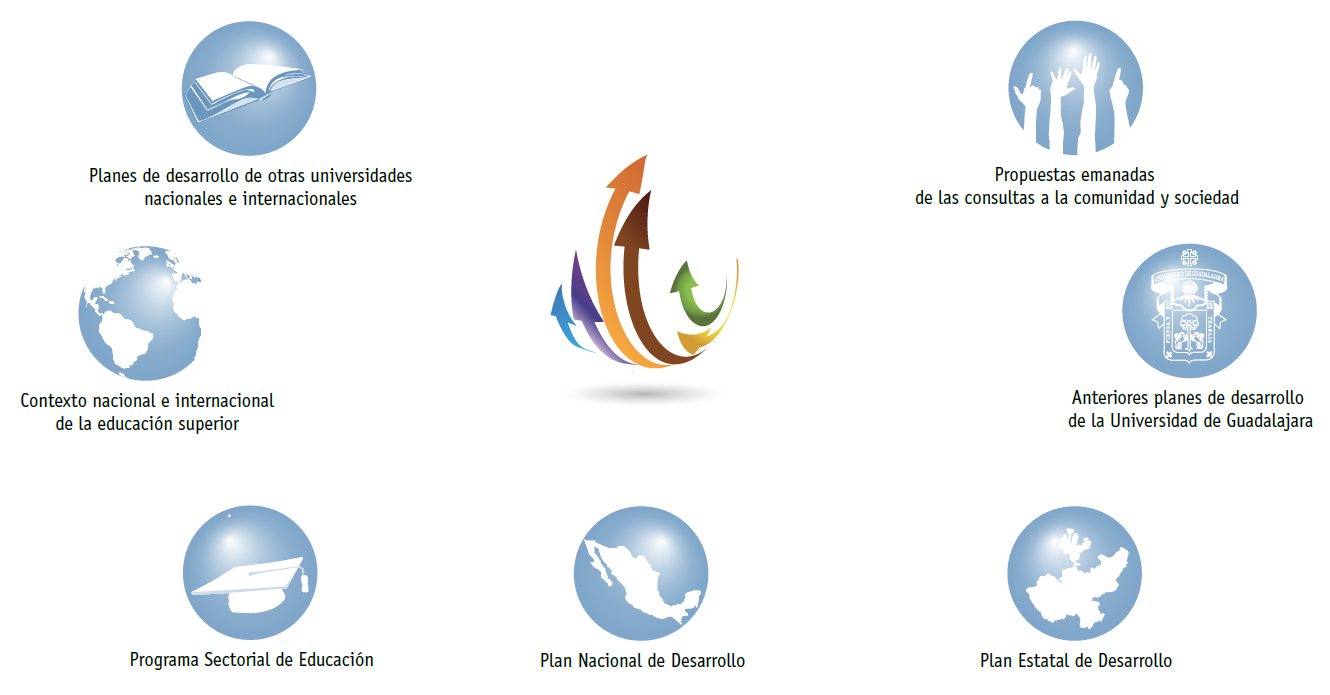 3
Contexto de la educación superior en el mundo
4
Algunos beneficios de la educación superior
Fuente: Adaptada de Brunner (2007).
5
Dinámicas demográficas y educación superior
Principales desafíos
Dinámicas demográficas y educación superior
Principales desafíos
7
Evolución de la matrícula según nivel de ingreso de los países 1970-2010.
Fuente. Elaboración propia con base en UNESCO statistics digest (2010)
[Speaker Notes: Los países de ingreso medio alto son los que tienen un ingreso per capita entre 4,126 y 12,745 dólares. En este grupo se encuentra la mayría de los países latinoamericanos: México, Argentina, Brasil, Colombia, Costa Rica, Perú, Panamá y Venezuela.]
Dinámicas demográficas y educación superior
Población mundial por rango de edad.
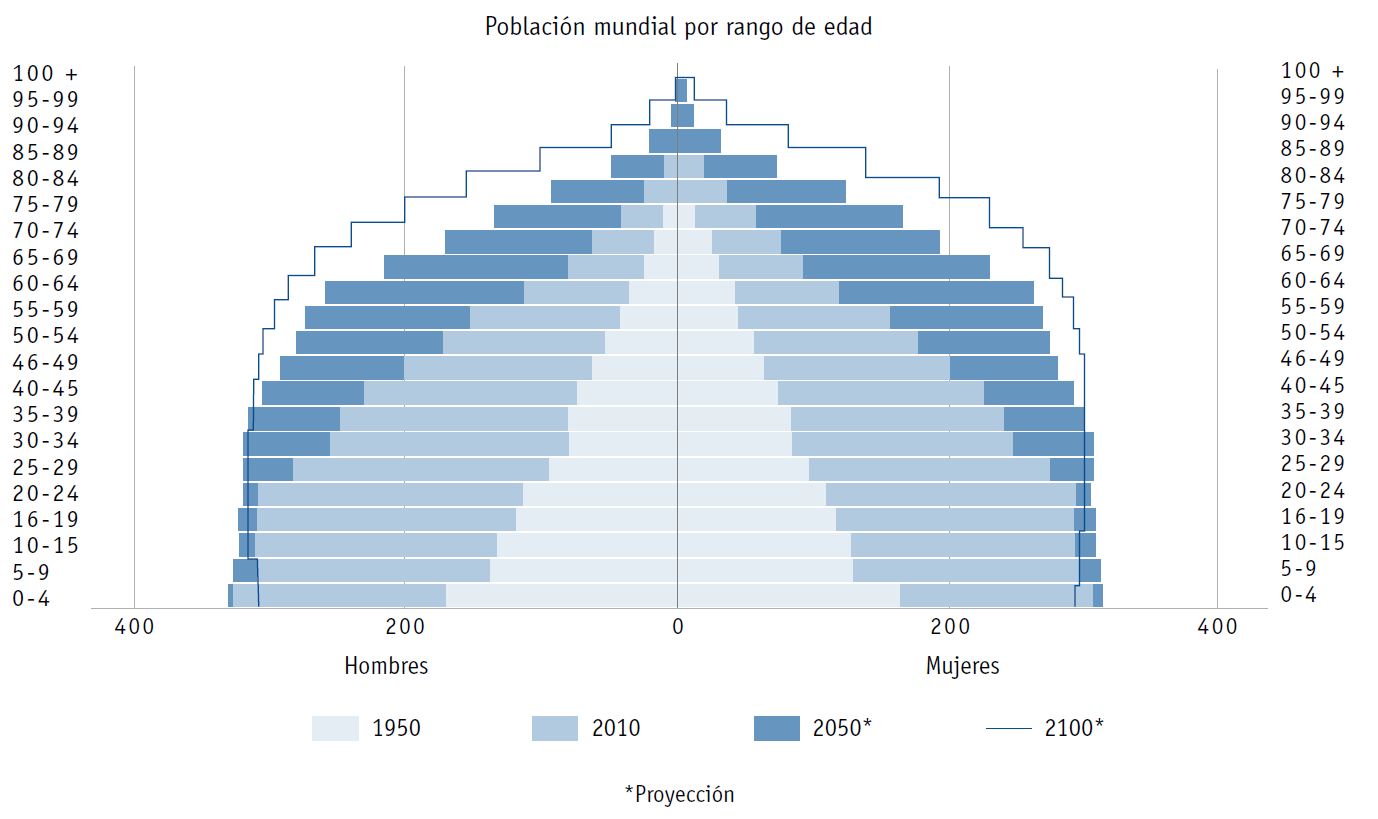 Fuente: Organización de las Naciones Unidas (ONU), tomado de Megachange, The World in 2050.
Tendencias y desafíos en la educación superior según organismos internacionales
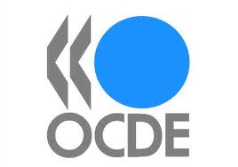 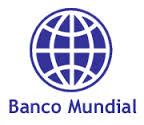 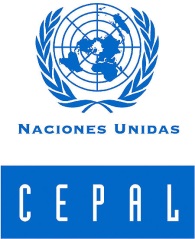 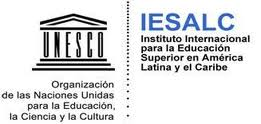 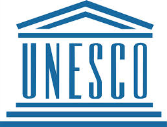 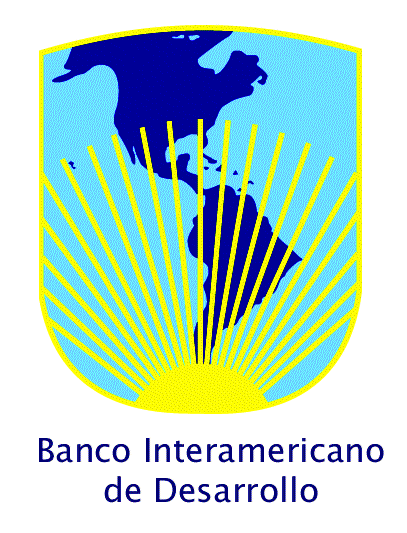 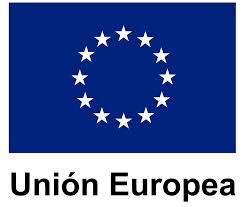 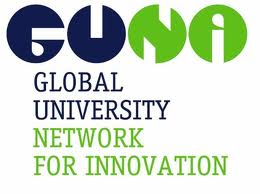 Tendencias y desafíos en la educación superior según organismos internacionales
Tendencias y desafíos en la educación superior según organismos internacionales
12
Análisis internacional de la planeación en las instituciones de educación superior
13
Análisis internacional de la planeación en las instituciones de educación superior
Se revisaron los planes estratégicos de 42 universidades en Estados Unidos y Canadá, América Latina, Europa, Asia, África y Oceanía, así como de diversas universidades mexicanas. 

El objetivo fue detectar aspectos comunes y distintivos entre países e instituciones, que pudieran nutrir los objetivos y acciones del presente Plan.
Principales estrategias de las universidades 
en el comparativo internacional
Investigación
pertinente
Fomento de las TIC´s
Enfoque centrado en el aprendizaje
Auto-generación de 
recursos
Internacionalización integral
Gobiernos
flexibles
Formación
Integral
del estudiante
Características de los planes estratégicos comparados
Características de los planes estratégicos comparados
Indicadores de segunda generación
Insumos y 
credenciales
Prácticas, resultados e impactos académicos
18
Proceso de consulta para la actualización del Plan de Desarrollo Institucional
19
Proceso de consulta para la actualización del 
Plan de Desarrollo Institucional
FOROS TEMÁTICOS
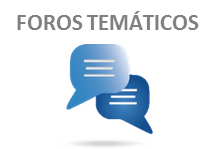 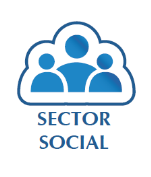 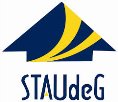 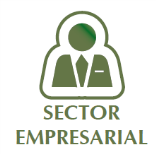 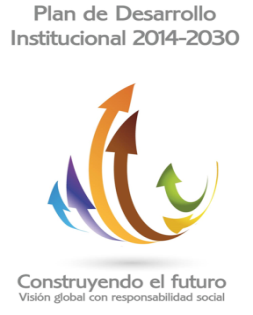 Grupos de enfoque
Gremios y representantes
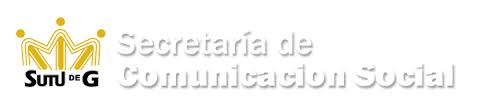 CONSULTA EN LINEA A LA COMUNIDAD UNIV Y LA SOCIEDAD
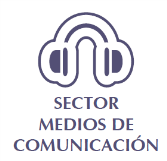 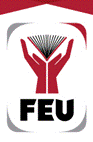 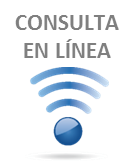 20
Consulta a la Comunidad Universitaria y sociedad
FOROS TEMÁTICOS
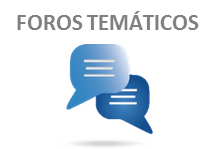 CONSULTA EN LINEA
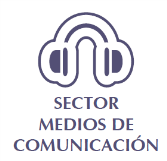 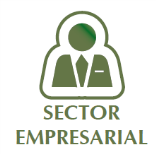 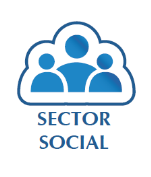 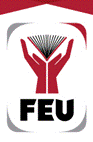 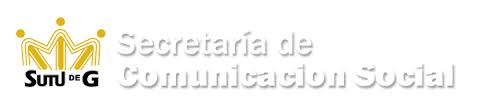 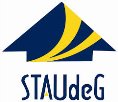 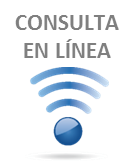 Estructura del Plan de Desarrollo Institucional
22
Ejes temáticos
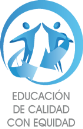 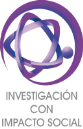 Docencia y Aprendizaje
Investigación y Posgrado
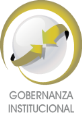 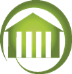 Internacionalización
Gestión y Gobierno
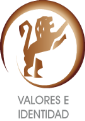 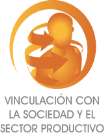 Extensión y Difusión
Vinculación
Estructura del Plan de Desarrollo Institucional
Misión

La Universidad de Guadalajara es la Red Universitaria de Jalisco. Es una institución benemérita, pública, laica y autónoma, con compromiso social y vocación internacional; que satisface las necesidades educativas de nivel medio superior y superior con calidad y pertinencia. Promueve la investigación científica y tecnológica, así como la vinculación y extensión para incidir en el desarrollo sustentable e incluyente de la sociedad. Es respetuosa de la diversidad cultural, honra los principios humanistas, la equidad, la justicia social, la convivencia democrática y la prosperidad colectiva.    

Visión

Es una Red Universitaria con reconocimiento y prestigio global, incluyente, flexible y dinámica. Es líder en las transformaciones y promotora de la movilidad social. Impulsa enfoques innovadores de enseñanza-aprendizaje y para la generación del conocimiento en beneficio de la sociedad.
Estructura del Plan de Desarrollo Institucional
Directrices Estratégicas 

Con la Misión y Visión institucionales, la Universidad de Guadalajara asume el compromiso de guiarse en todo momento por seis grandes directrices estratégicas que se articulan y operan a través de los respectivos Ejes Temáticos. Los objetivos y estrategias presentadas de este Plan parten de visualizar a nuestra Casa de Estudio como una: 

•	Universidad con excelencia académica en la sociedad del conocimiento 
•	Universidad incluyente, equitativa e impulsora de la movilidad social
•	Universidad como polo de desarrollo científico y tecnológico
•	Universidad sustentable y socialmente responsable
•	Universidad con visión global y compromiso local 
•	Universidad transparente y financieramente responsable
25
Objetivos y estrategias
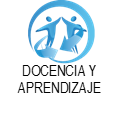 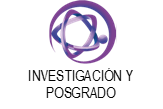 26
Objetivos y estrategias
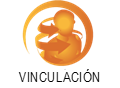 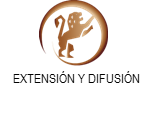 27
Objetivos y estrategias
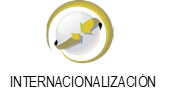 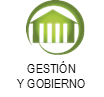 28
Indicadores estratégicos
Continúa
29
Indicadores estratégicos
30
Indicadores estratégicos
Continúa
31
Características Generales
32
Indicadores estratégicos
33
Indicadores estratégicos
34
Indicadores estratégicos
Continúa
35
Estructura principal del Plan de Desarrollo Institucional
Indicadores estratégicos y métricas
36
Indicadores estratégicos
37
Consideraciones de implementación
38
Consideraciones de implementación
Programas Generales de los ejes temáticos y niveles educativos.
Nivel Medio Superior
Pregrado
Posgrado 
Investigación
Internacionalización
Vinculación 
Extensión y difusión

Planes de Desarrollo de los Centros Universitarios, del Sistema de Universidad Virtual y del Sistema de Educación Media Superior.
Sistema de Medición de Avance de los Indicadores
Sistema de medición de indicadores
40
40
Personal académico por nivel de adscripción
Selección del corte de la información, por mes y año
Personal académico por categoría
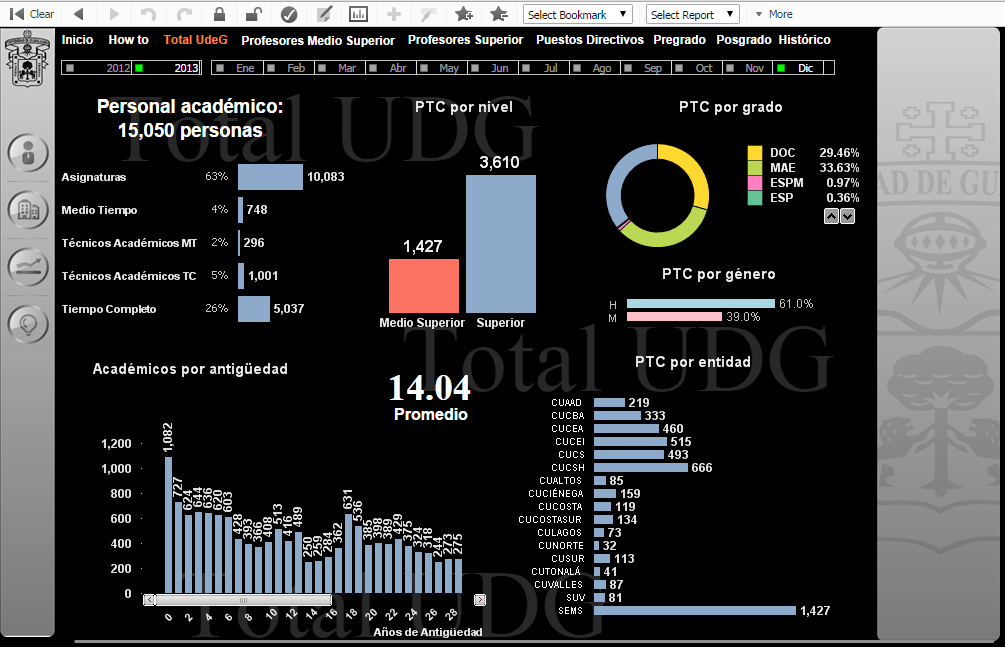 Personal académico por grado de escolaridad
Botones para filtrar la información
Personal académico por género
Personal académico por antigüedad
Personal académico por CU, SUV, SEMS
Personal académico por género
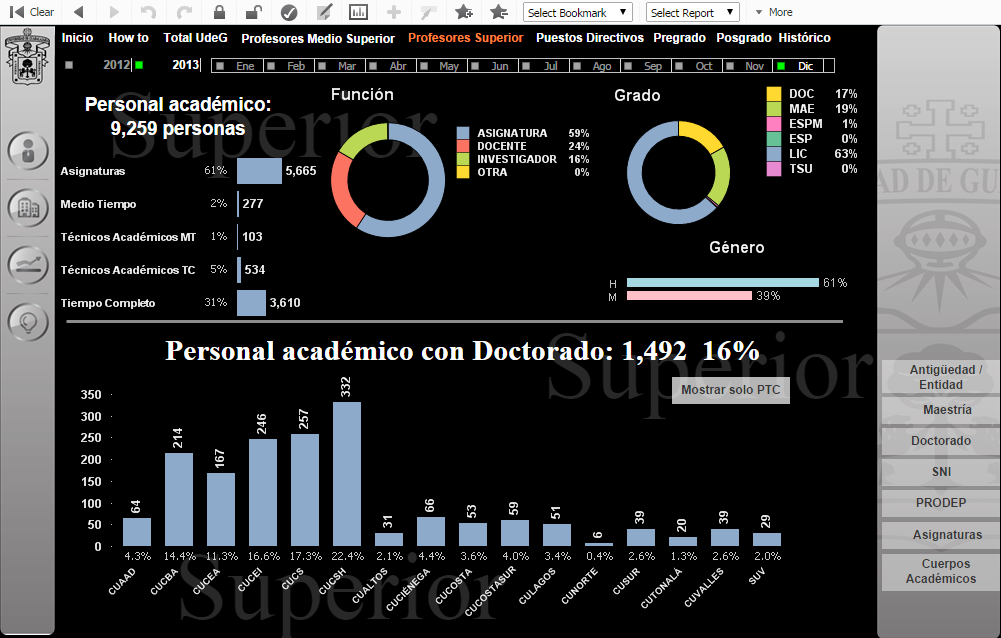 Número de académicos con Doctorado en CUCBA
Botones para seleccionar gráficas específicas
Porcentaje de académicos con Doctorado en CUCBA, respecto al total de la UdeG
Gráfica del personal académico con Doctorado, por CU SUV, al mes de diciembre del año 2012
Información de matrÍcula de pregrado
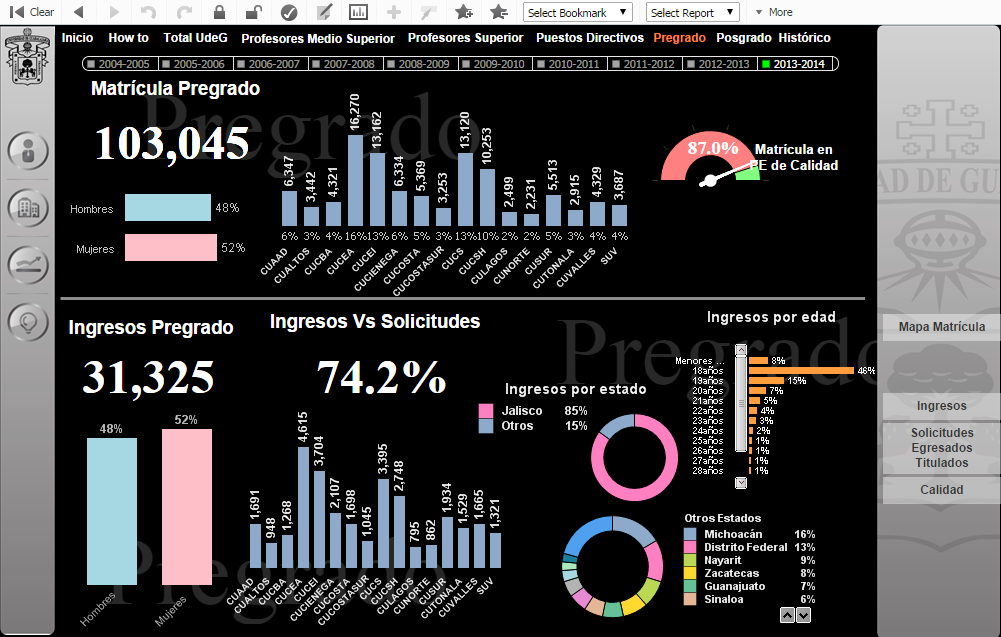 Matrícula de calidad en la UdeG
Matrícula por centro universitario
Información de aspirantes y nuevo Ingreso
Información de nuevo Ingreso y lugar donde estudiaron el bachillerato
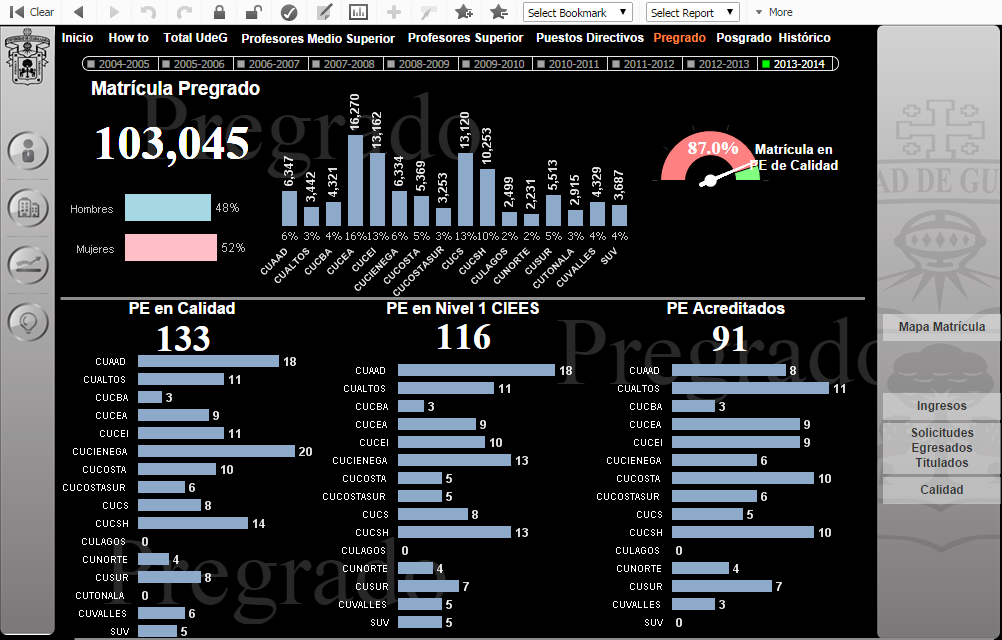 Programas de calidad de pregrado
Muchas gracias
45